習慣一主動積極管理情緒當一個成熟的國中生
教學設計  曹建文 校長
認識主動積極的觀、為、得
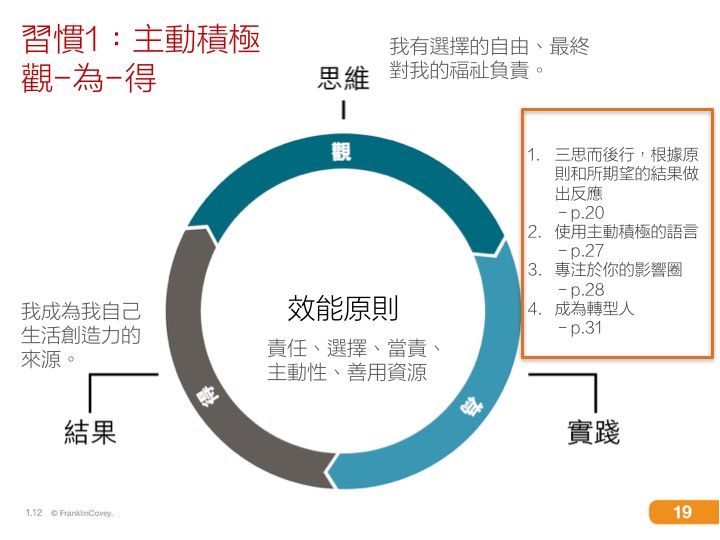 認識停步思考的重要性
停步思考
刺激與回應之間有一個緩衝空間，如下圖。
善用緩衝空間停下腳步，思考一下，考慮各種可能的做法與後果，再行動，可以避免後悔，獲得較好的結果。
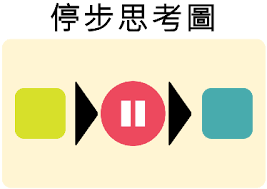 主動積極學習四個情緒管理的方法影片來源https://youtu.be/h6VTHdzcZPU
生活中的停步思考練習
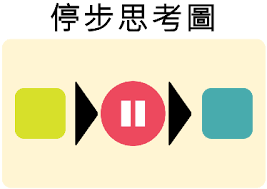 結語~成為主動積極掌握自己情緒的人
日常生活中還有那些常見的衝動，可以運用停步思考習慣來解決
請大家想一想，一起討論，一起變得更成熟